19 and 22 November 2021
Emitter-Coupled Pair 
 CMRR
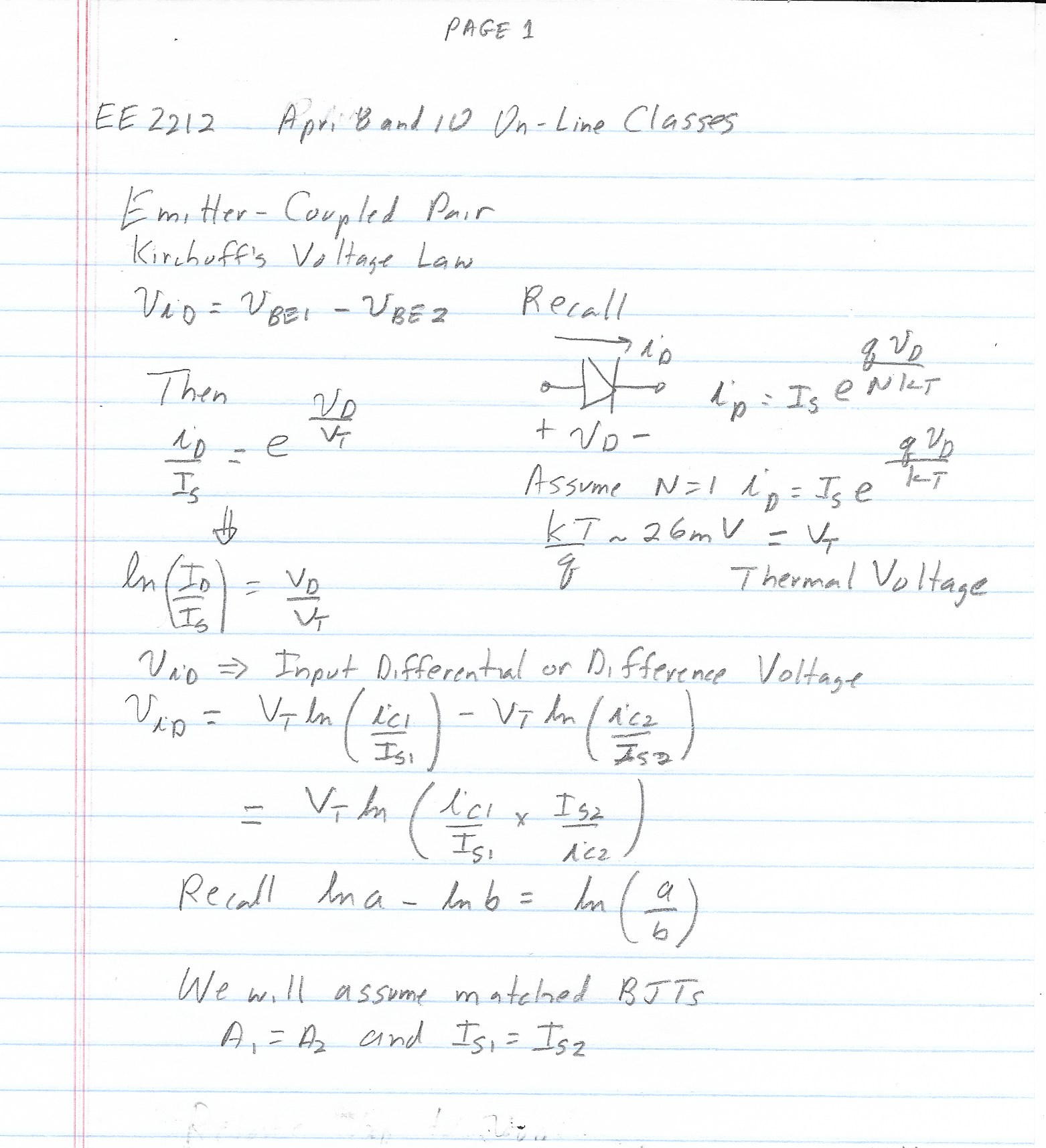 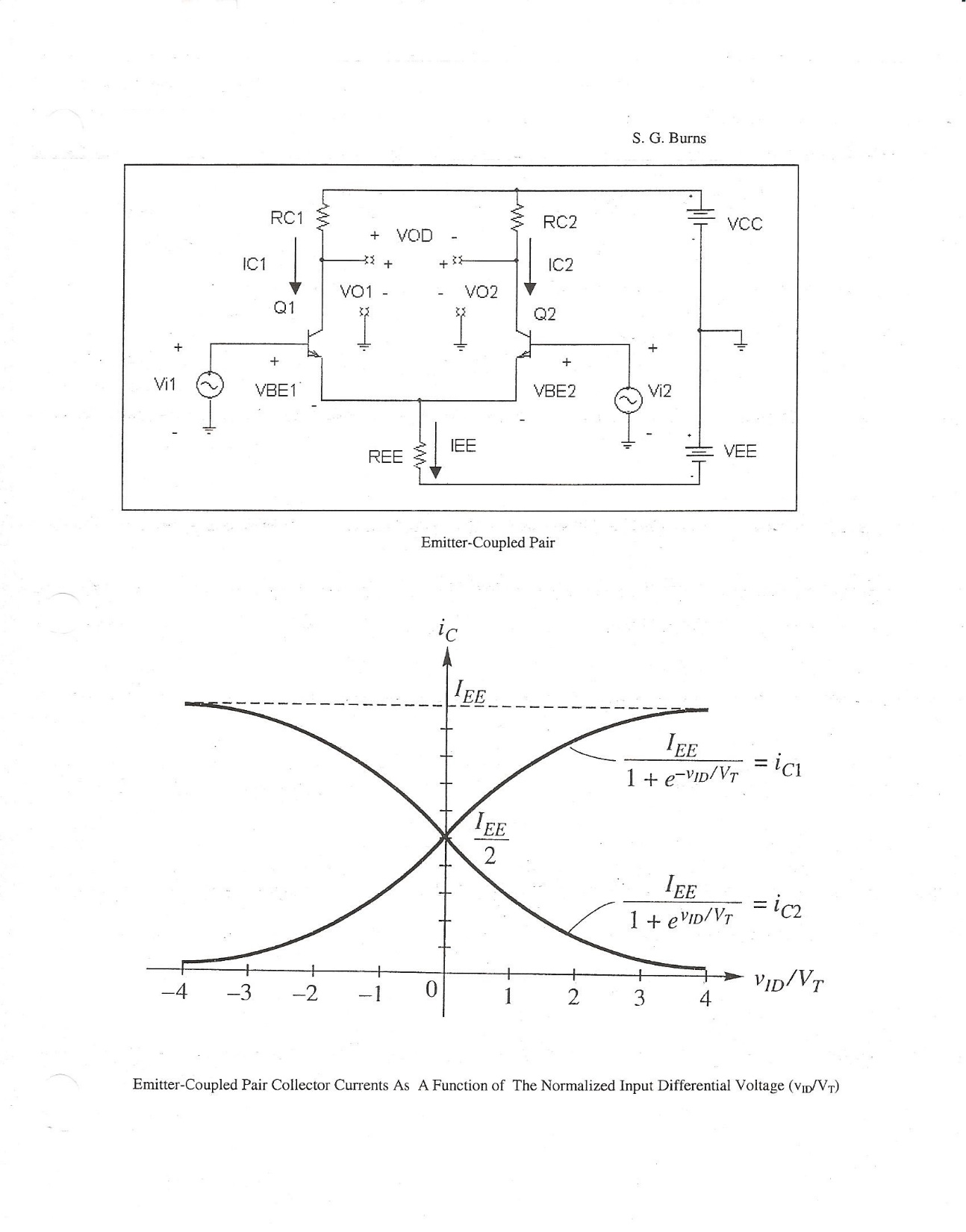 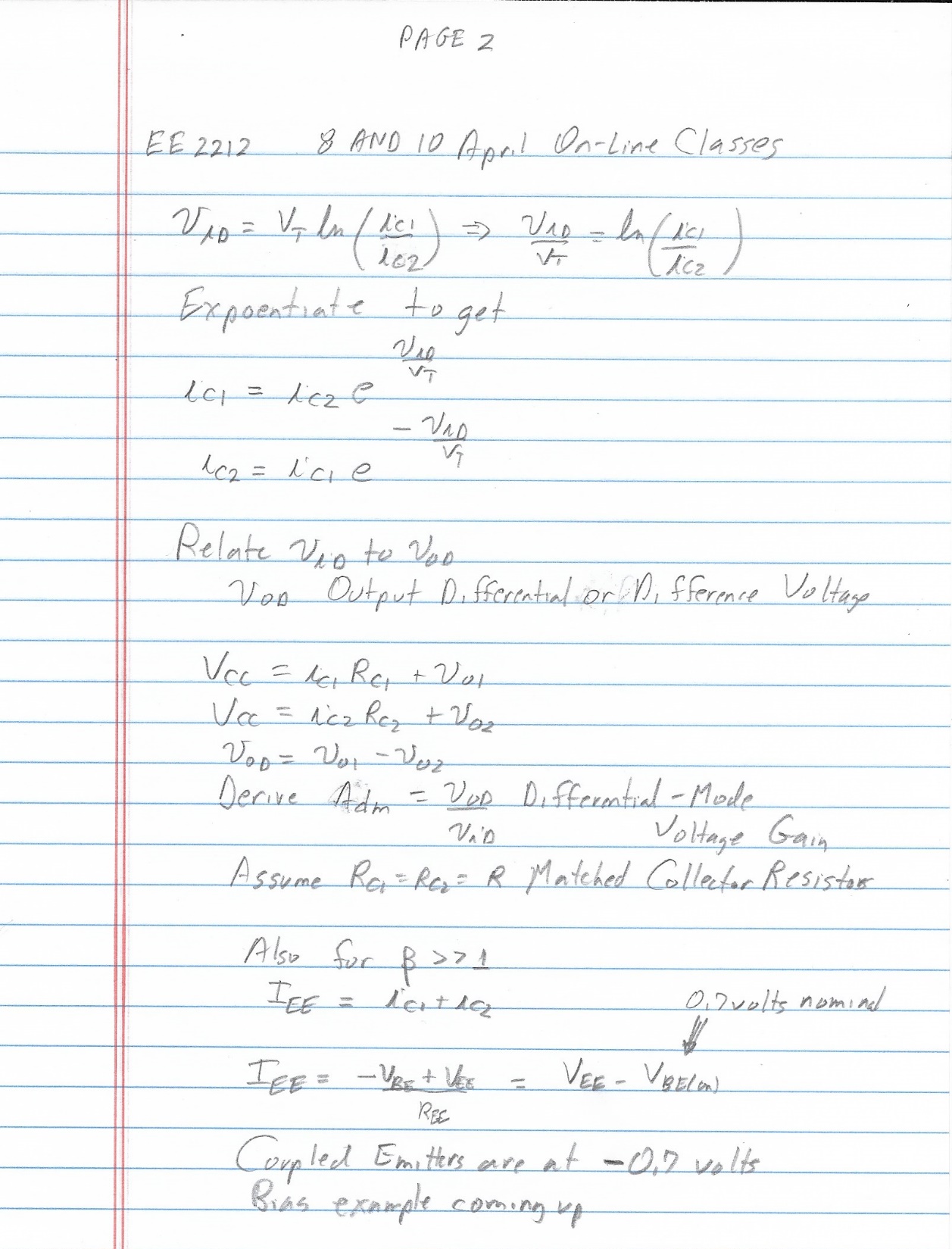 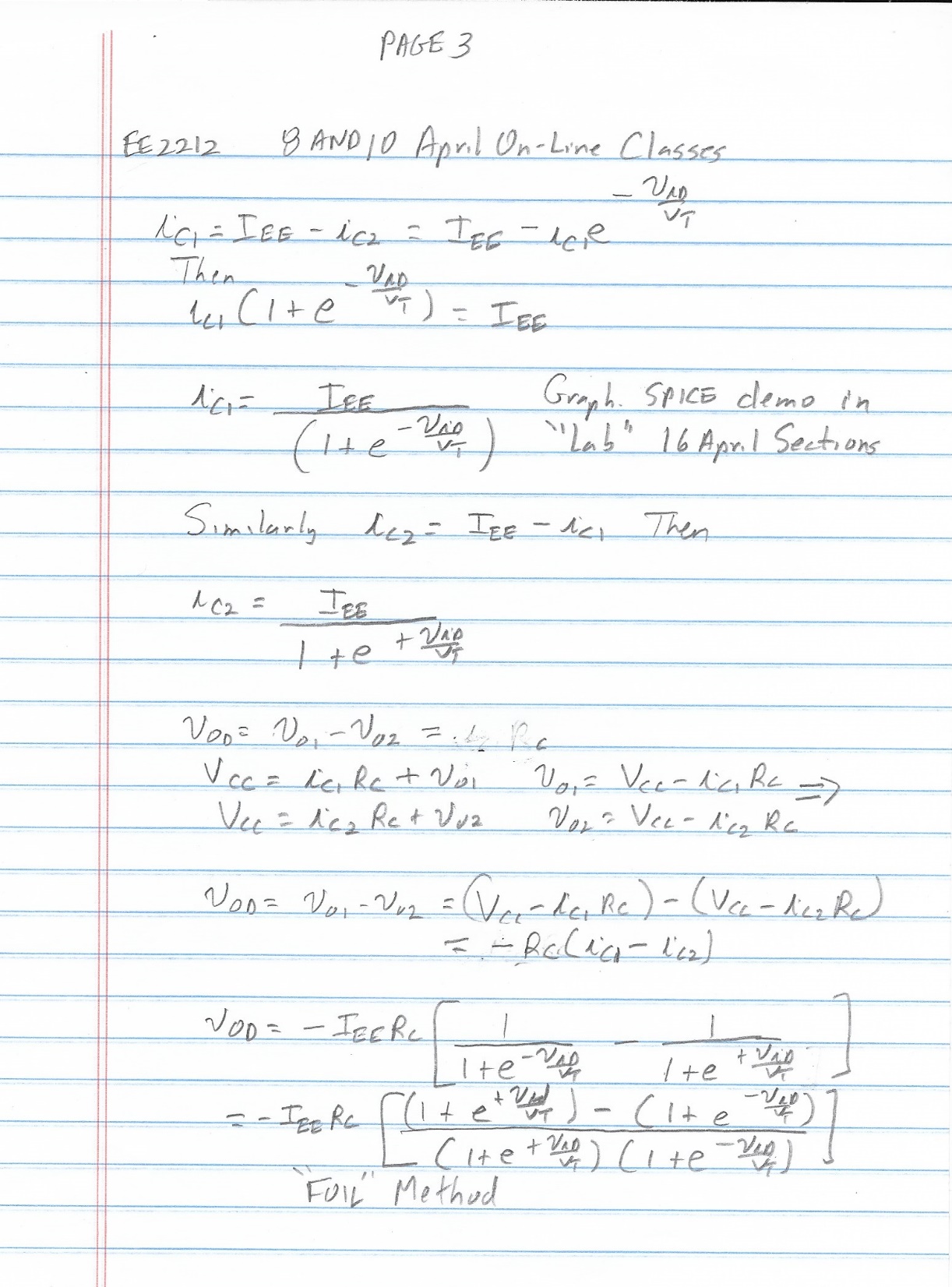 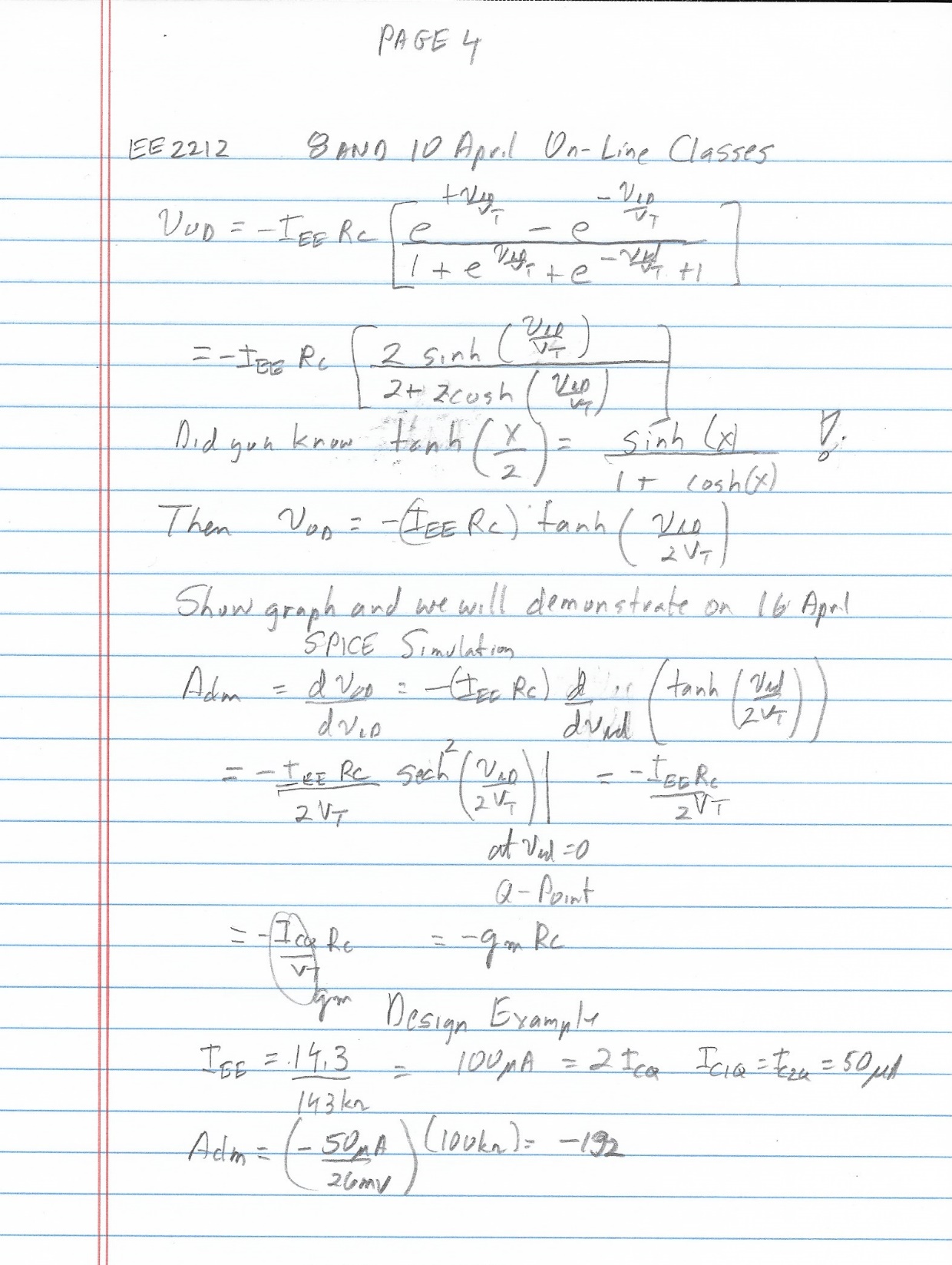 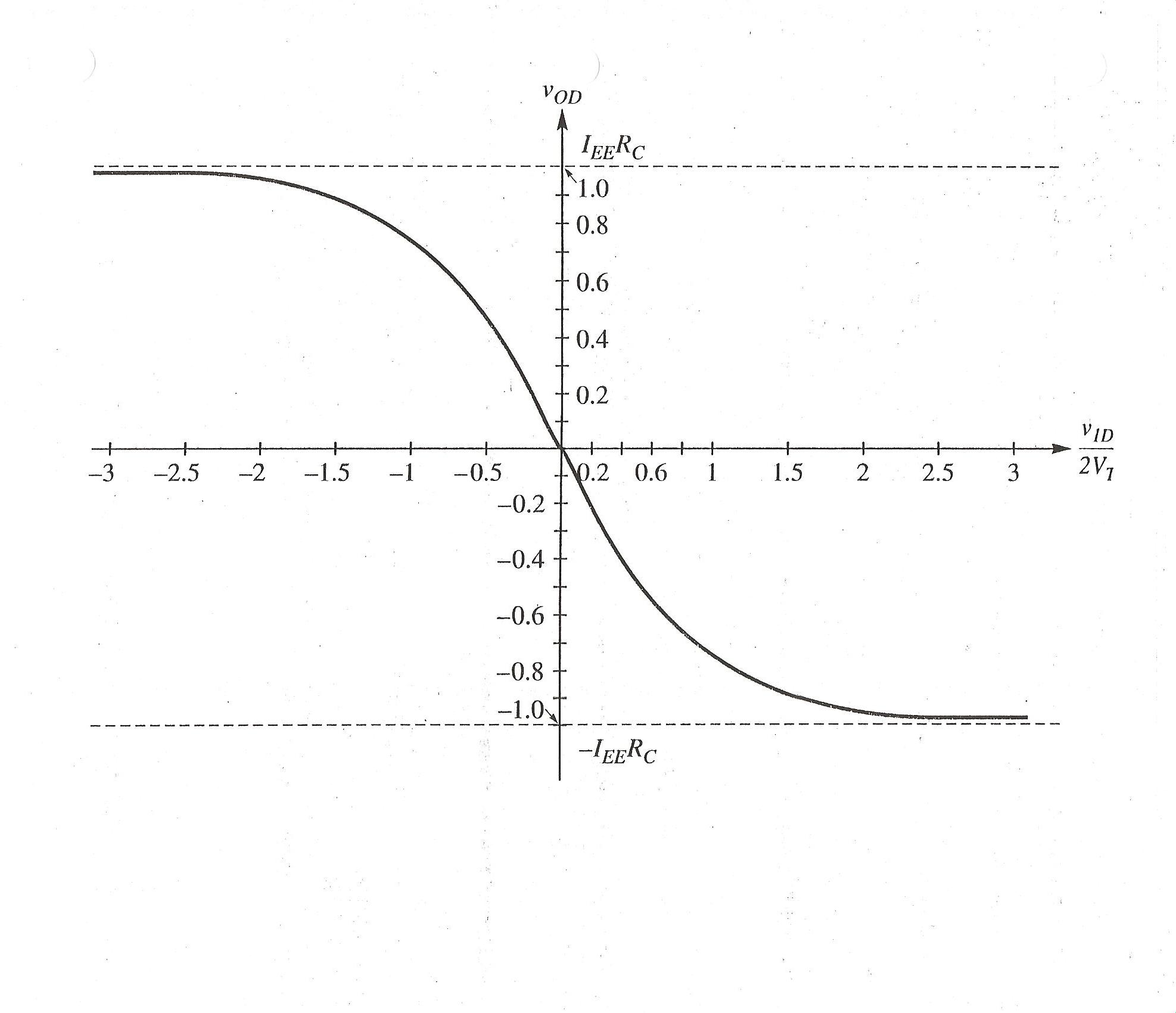 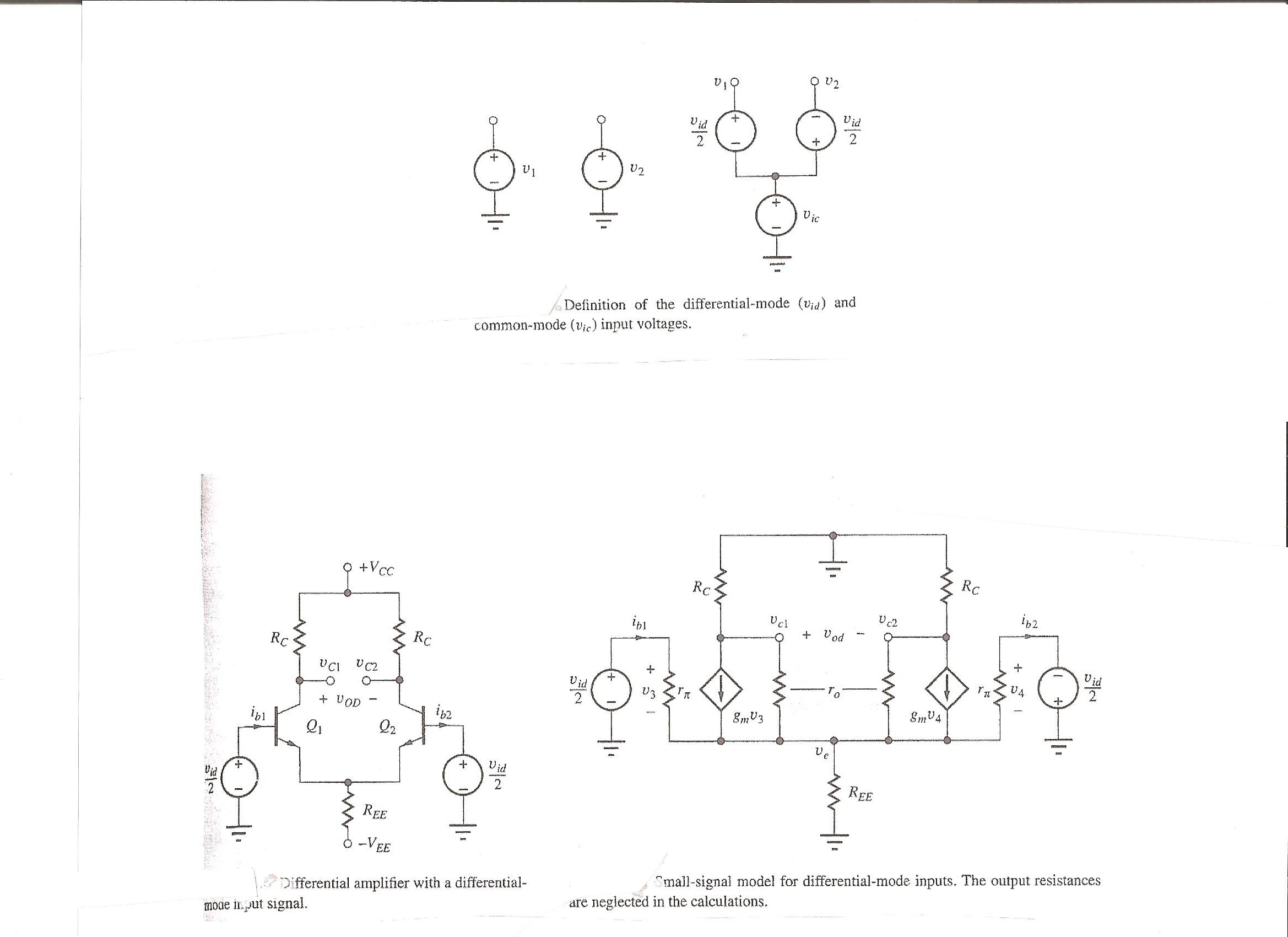 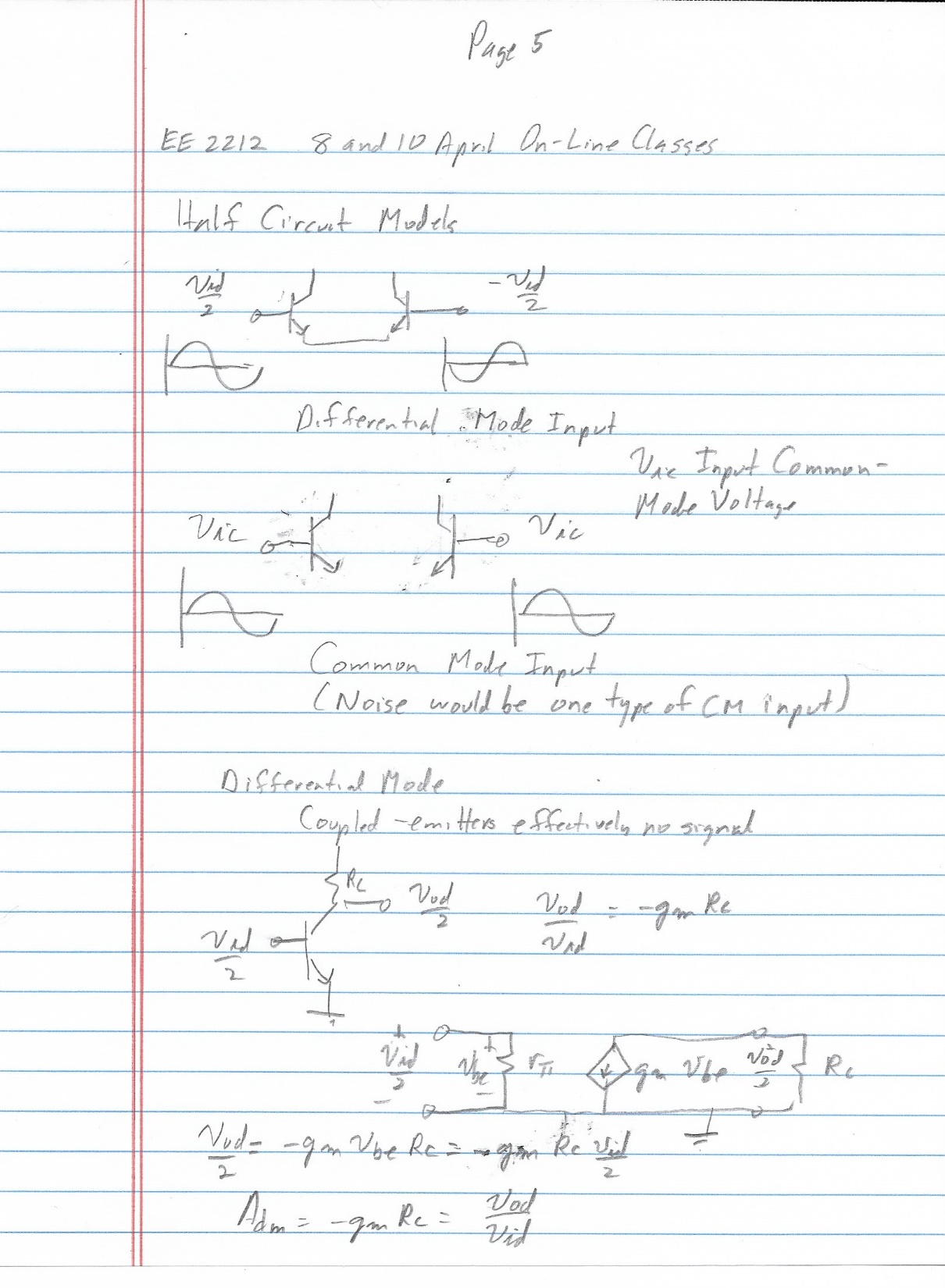 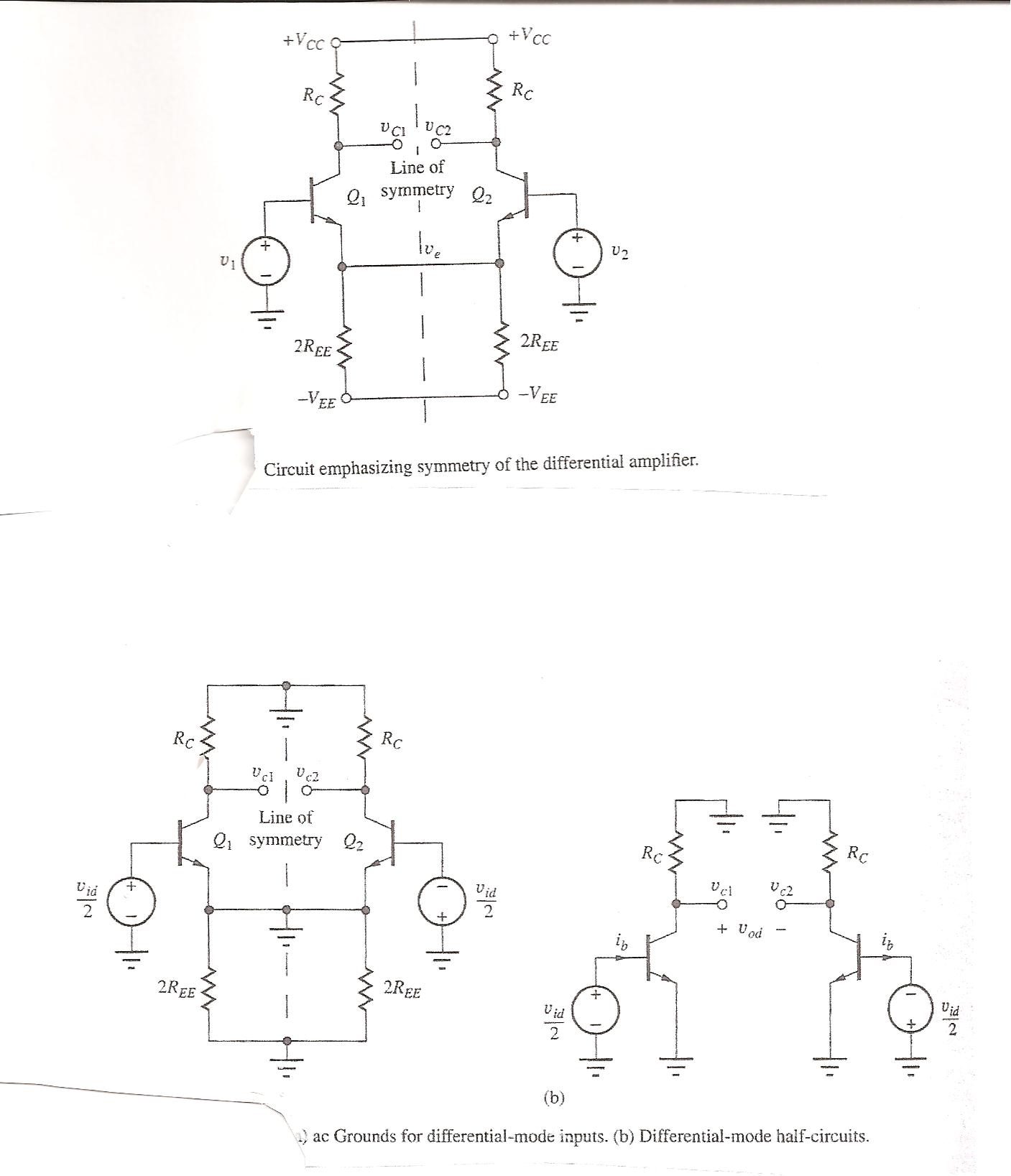 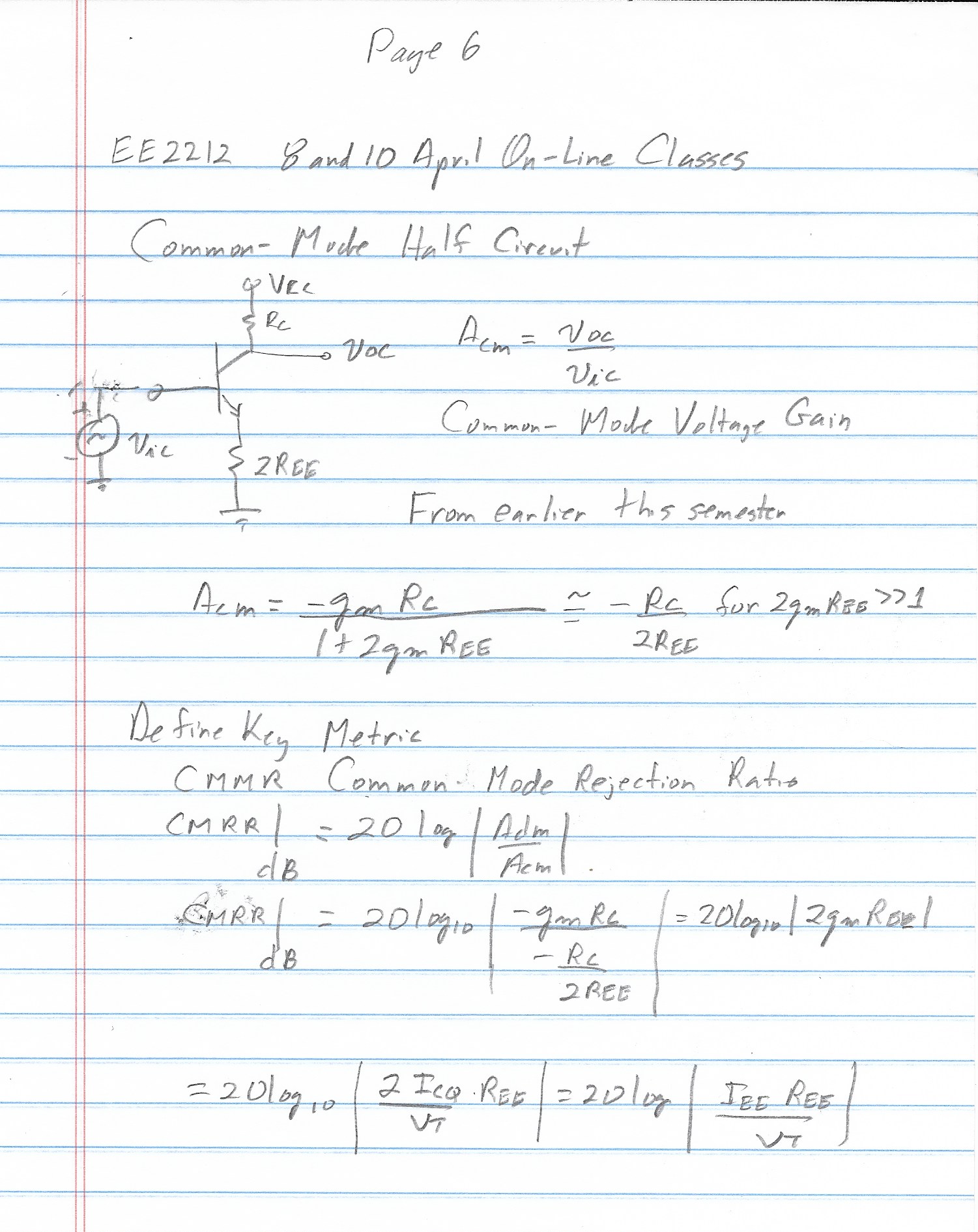 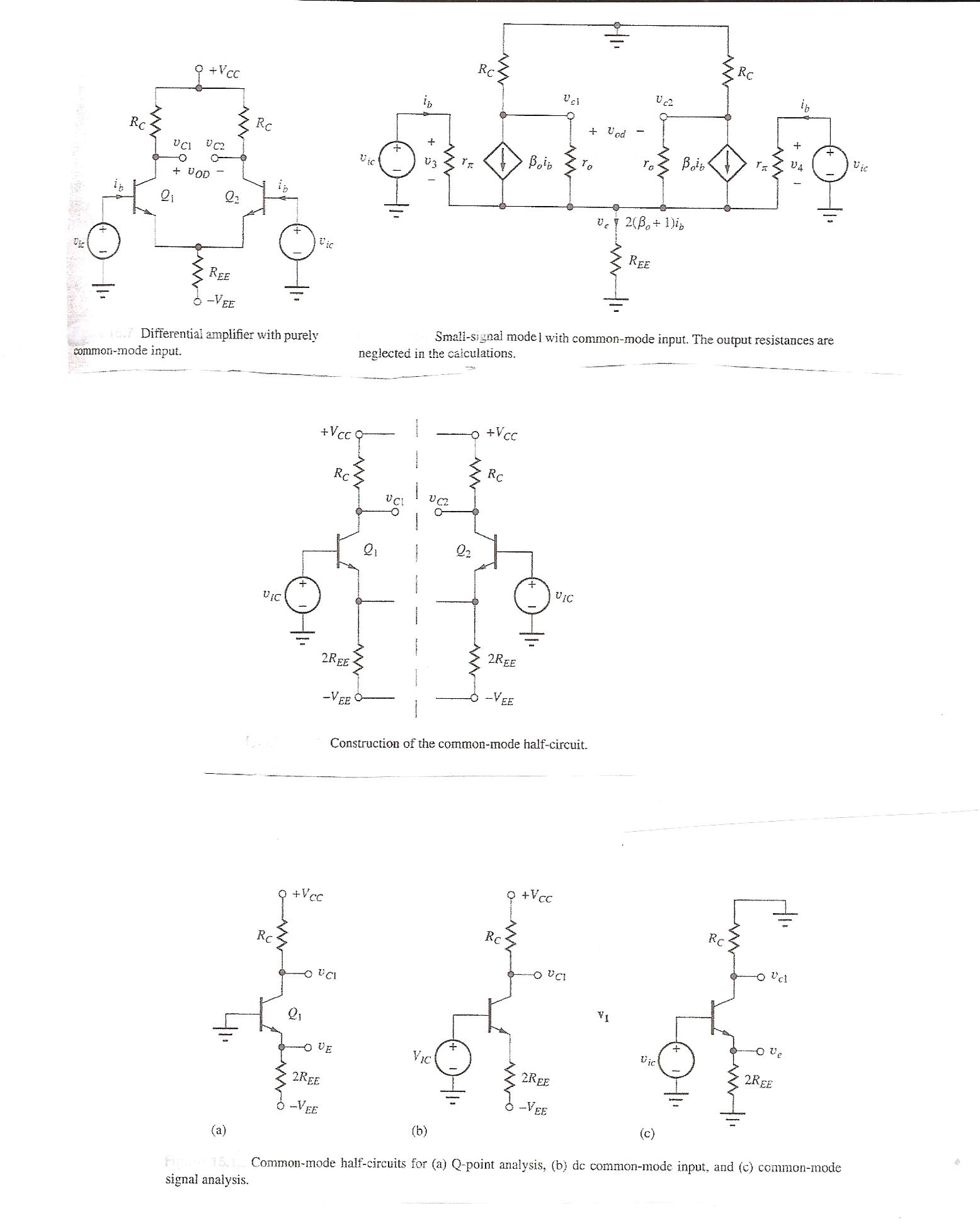 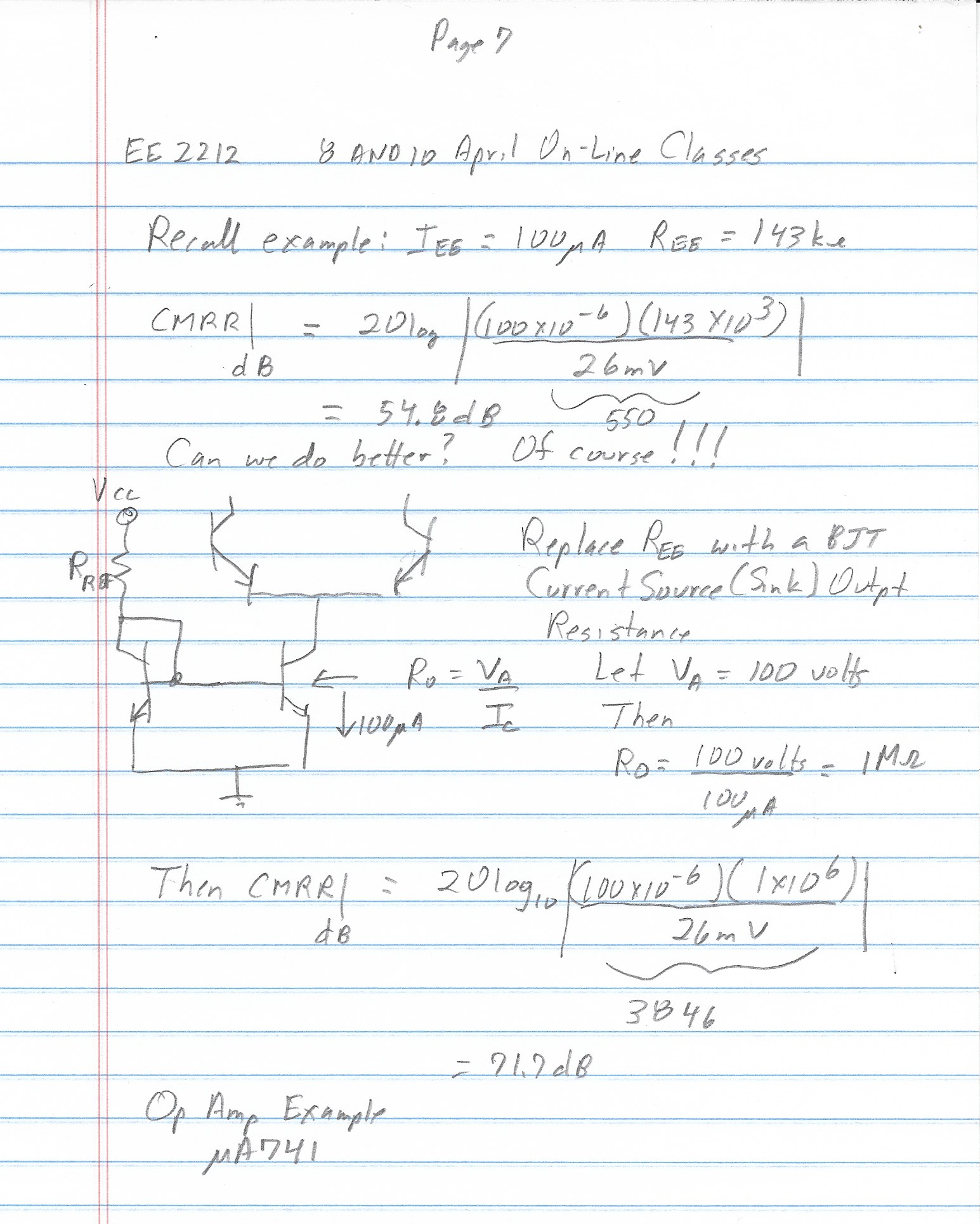 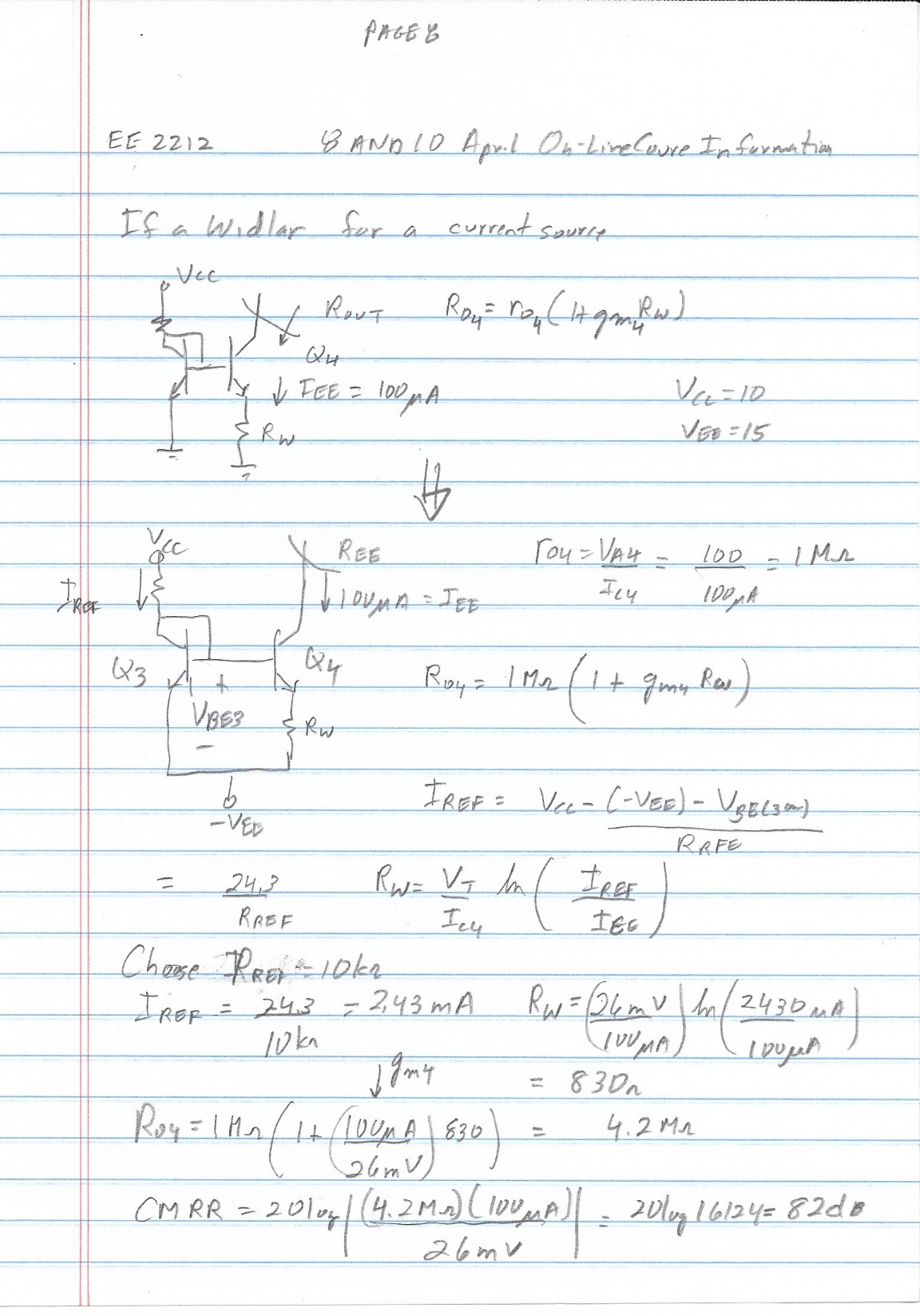 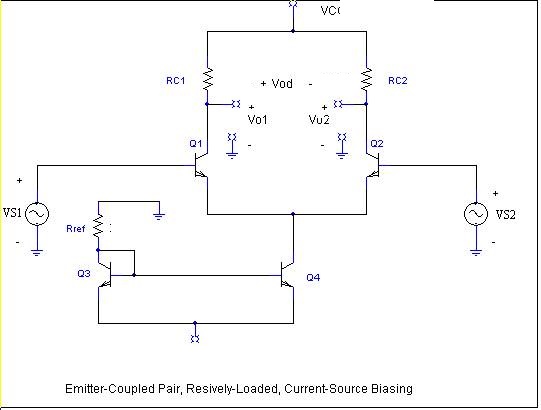